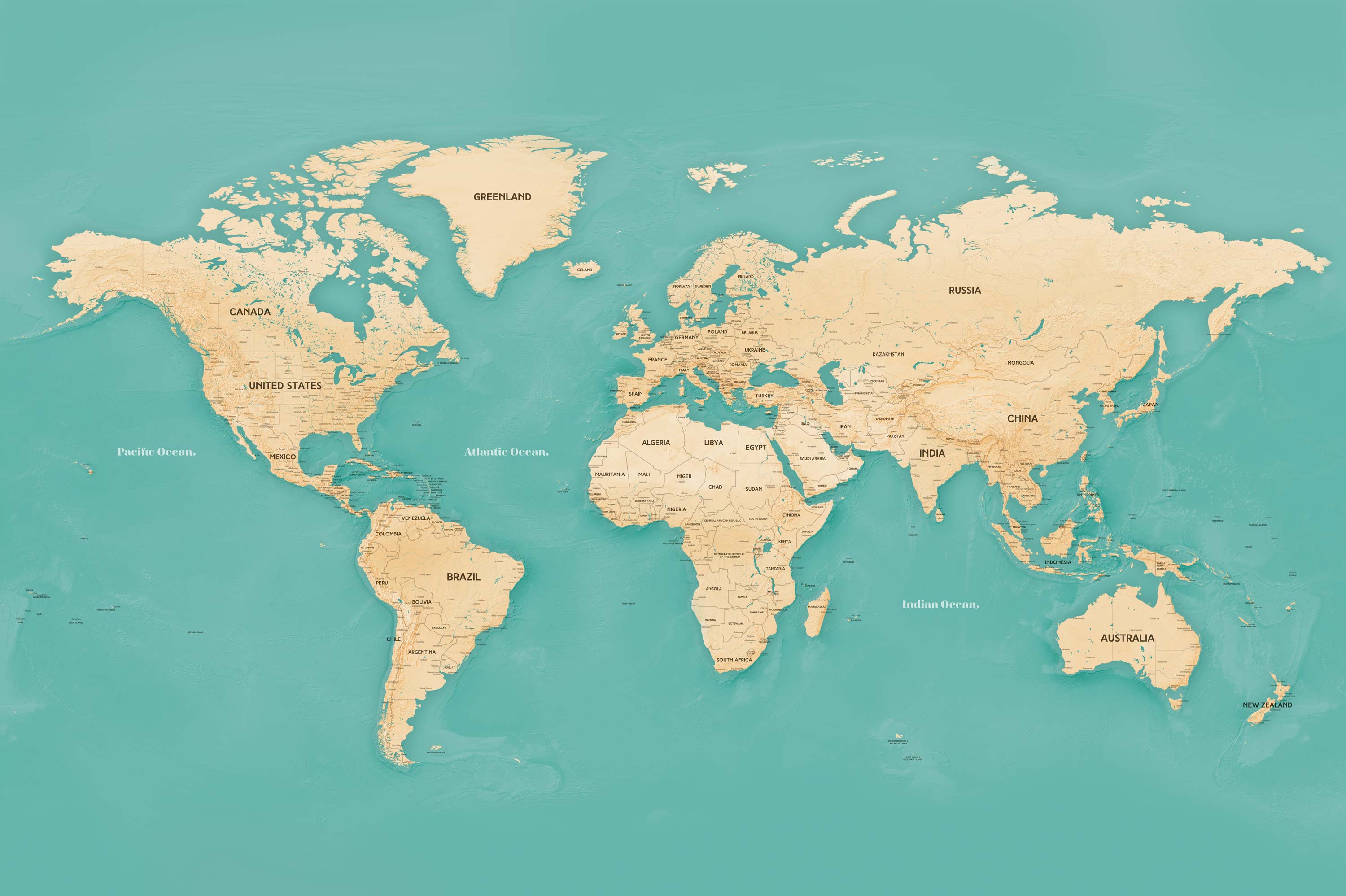 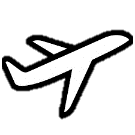 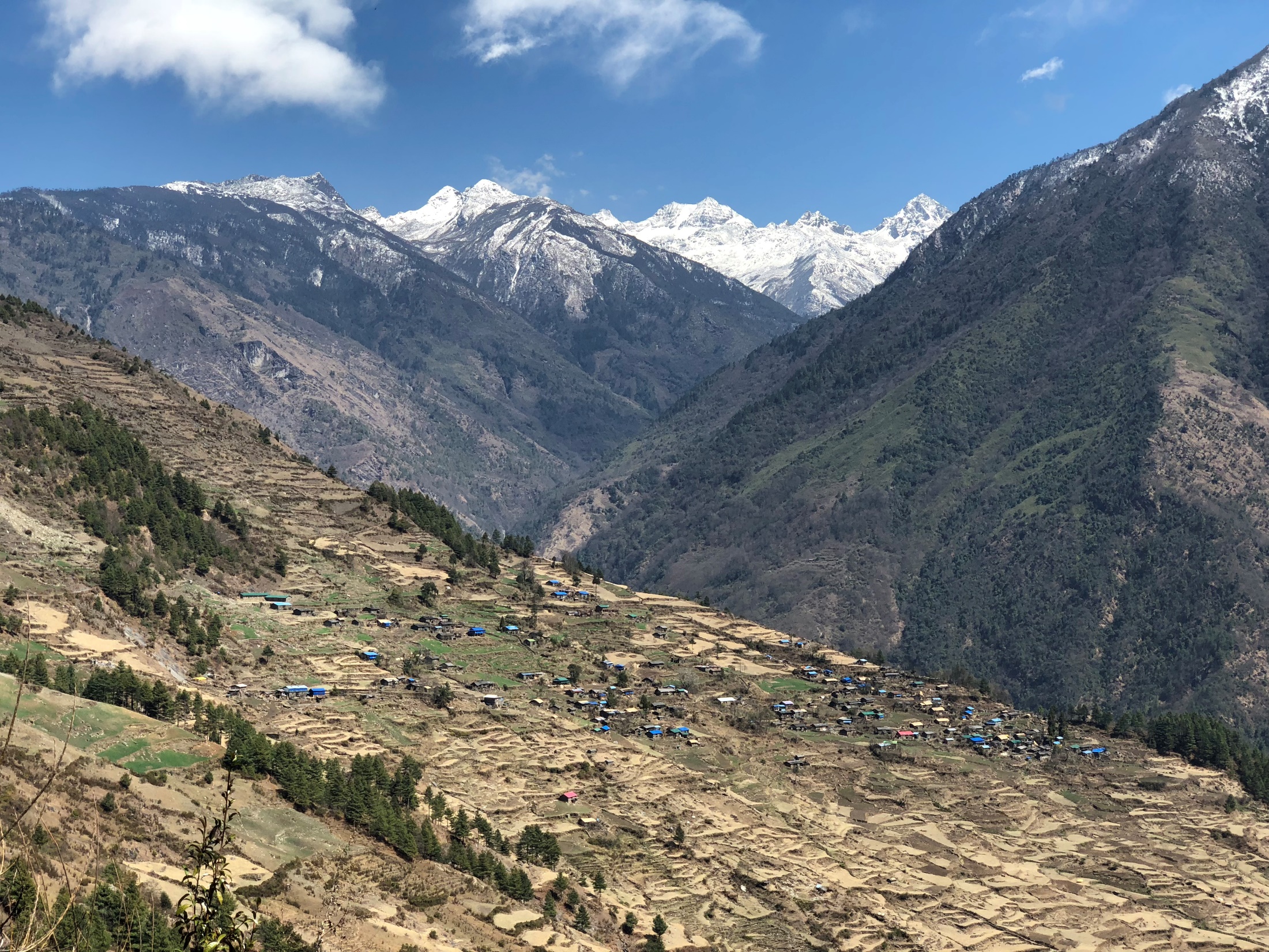 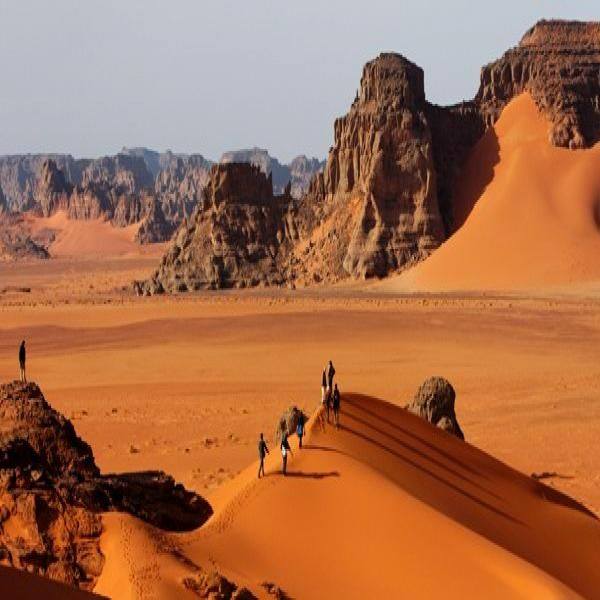 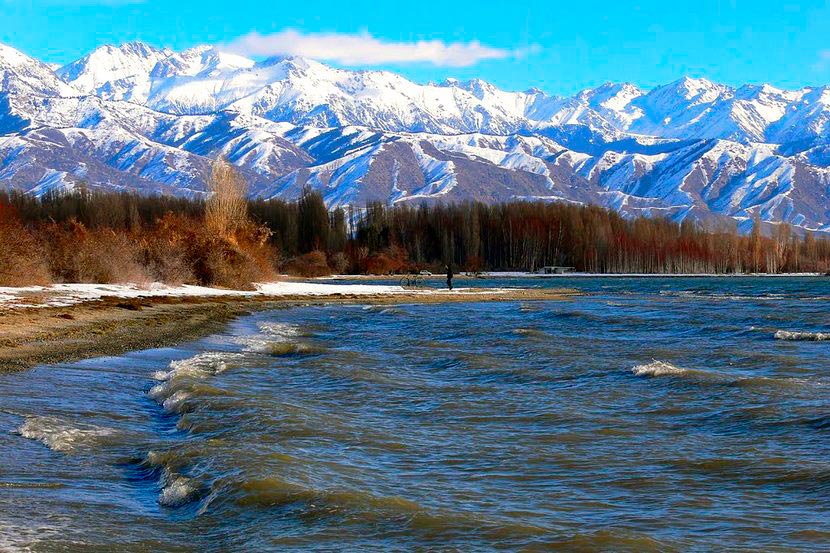 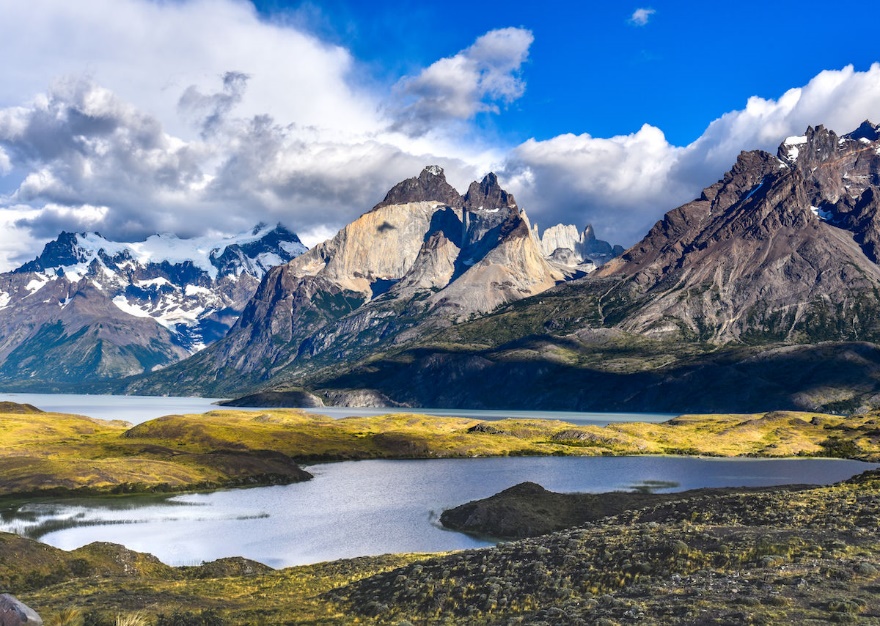 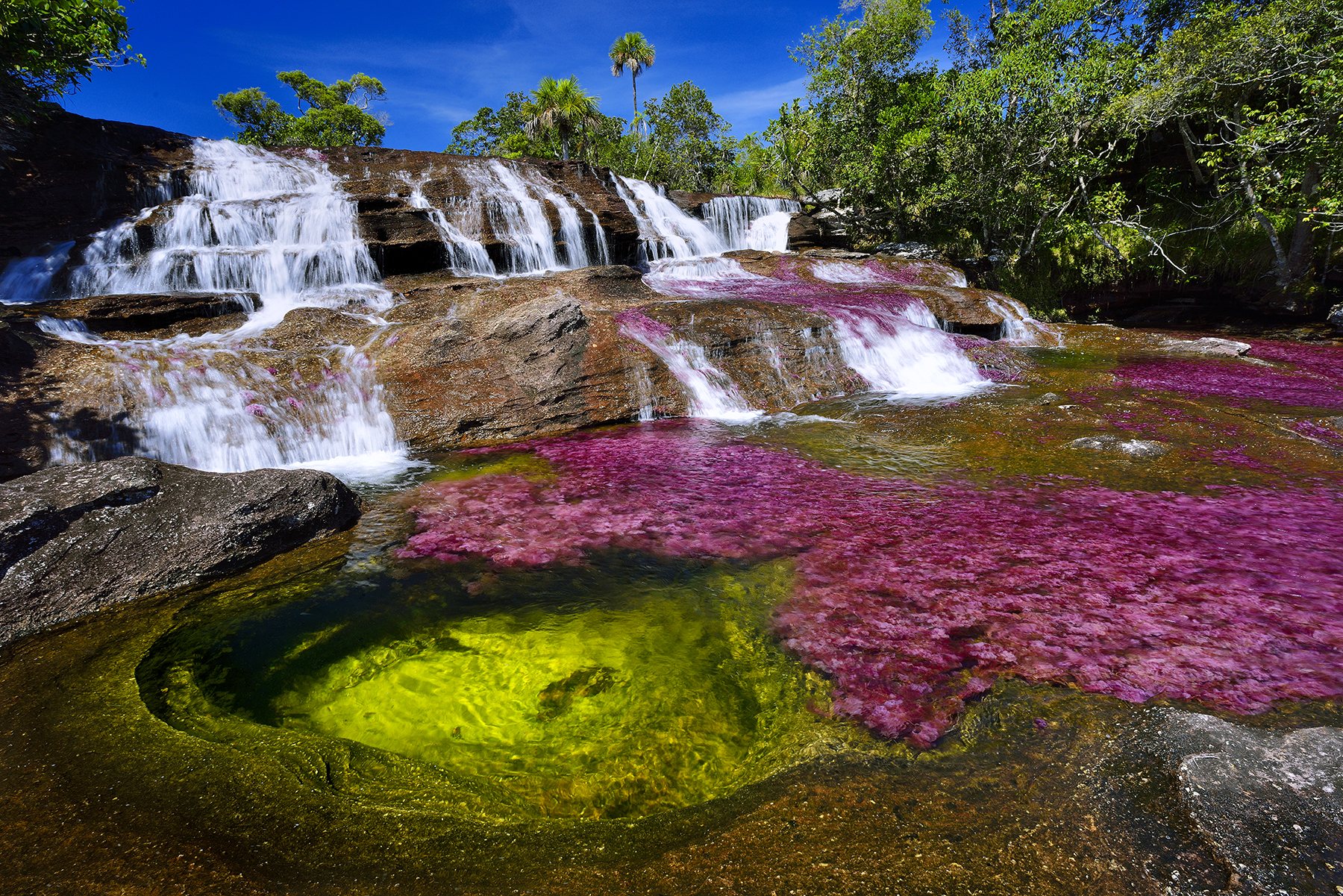 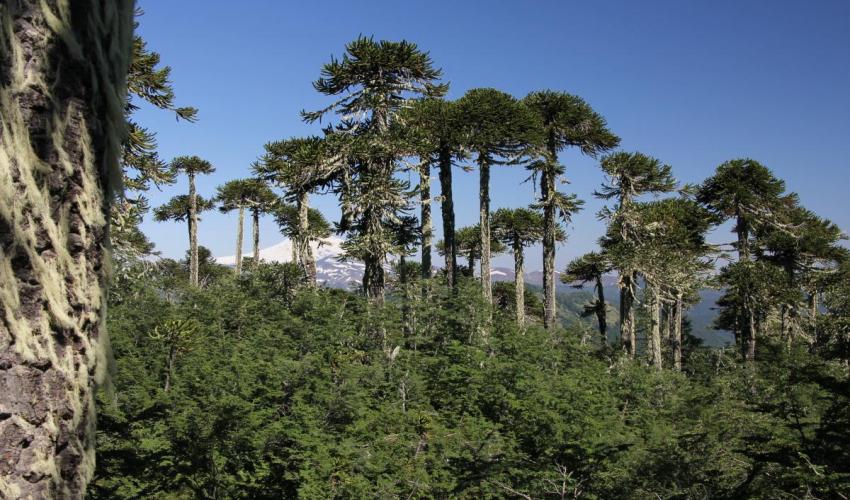 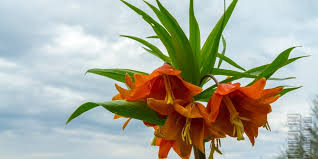 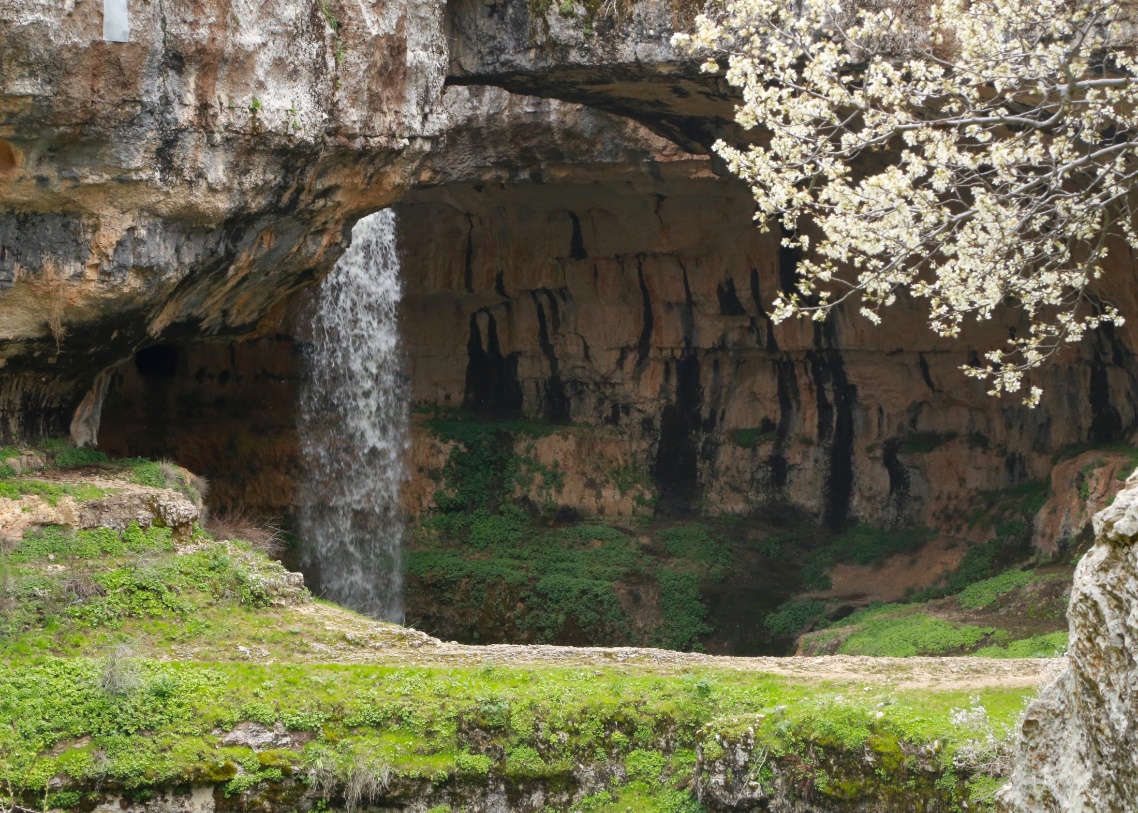 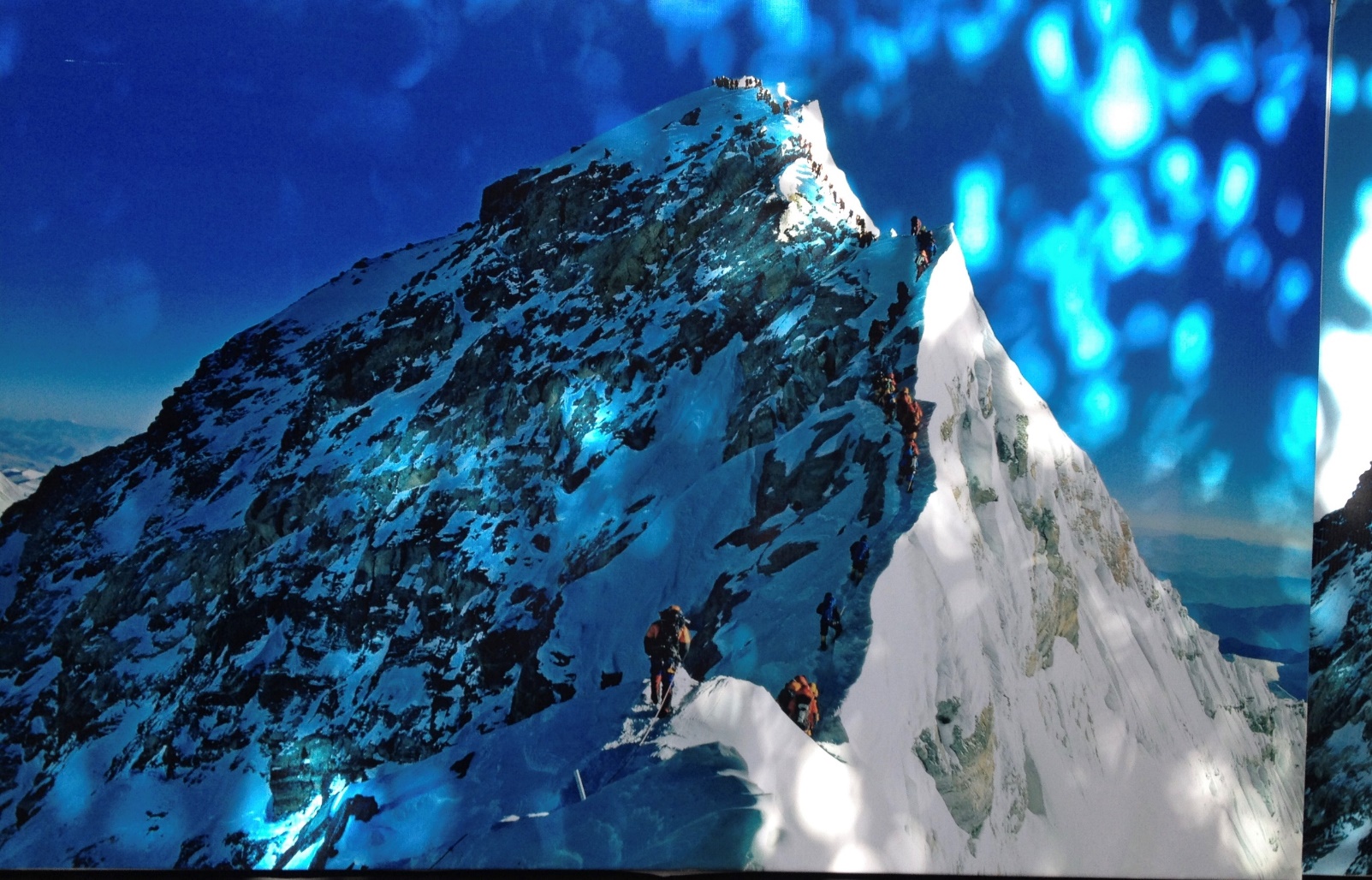 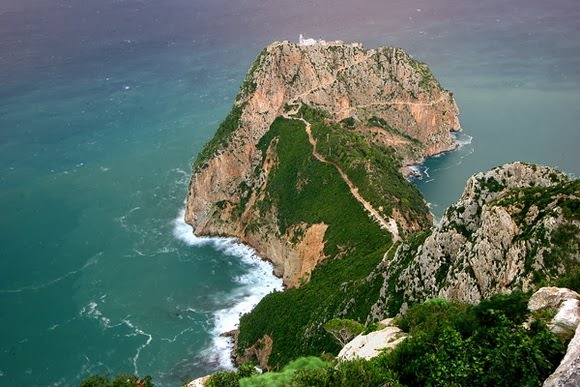 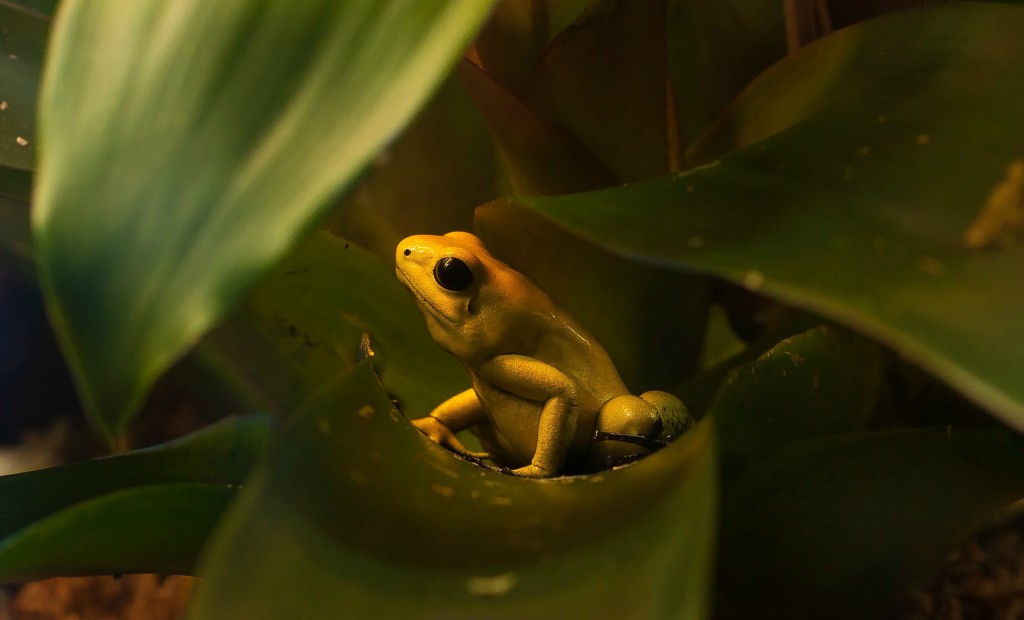 nature
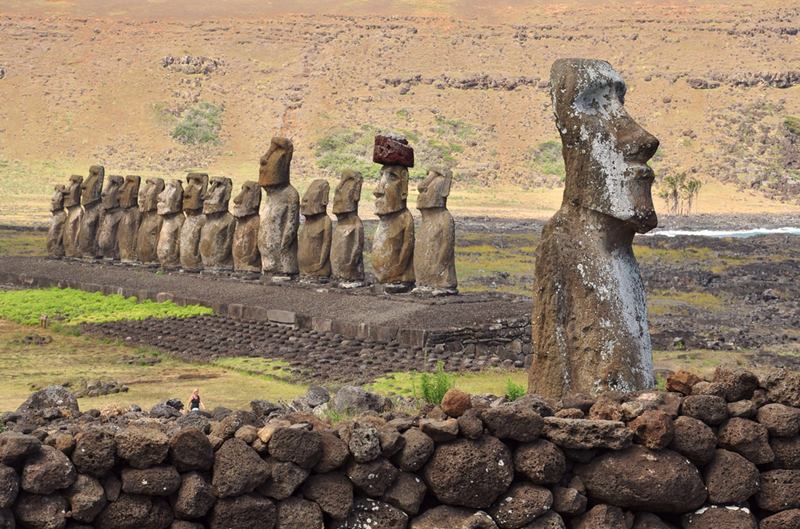 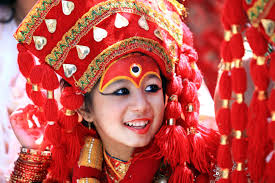 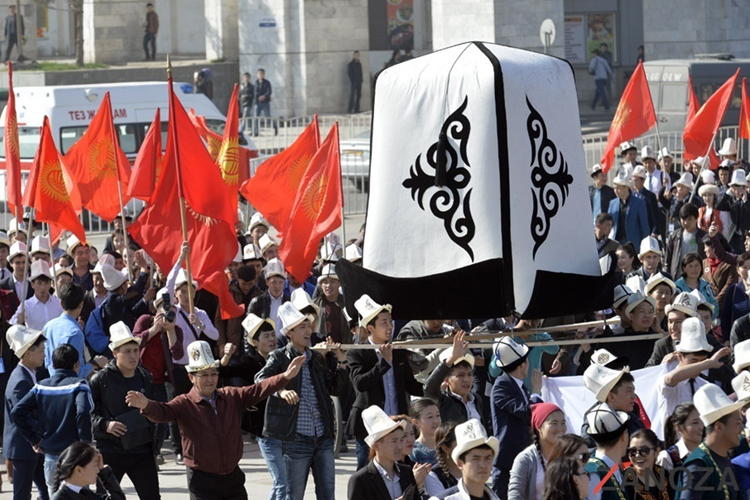 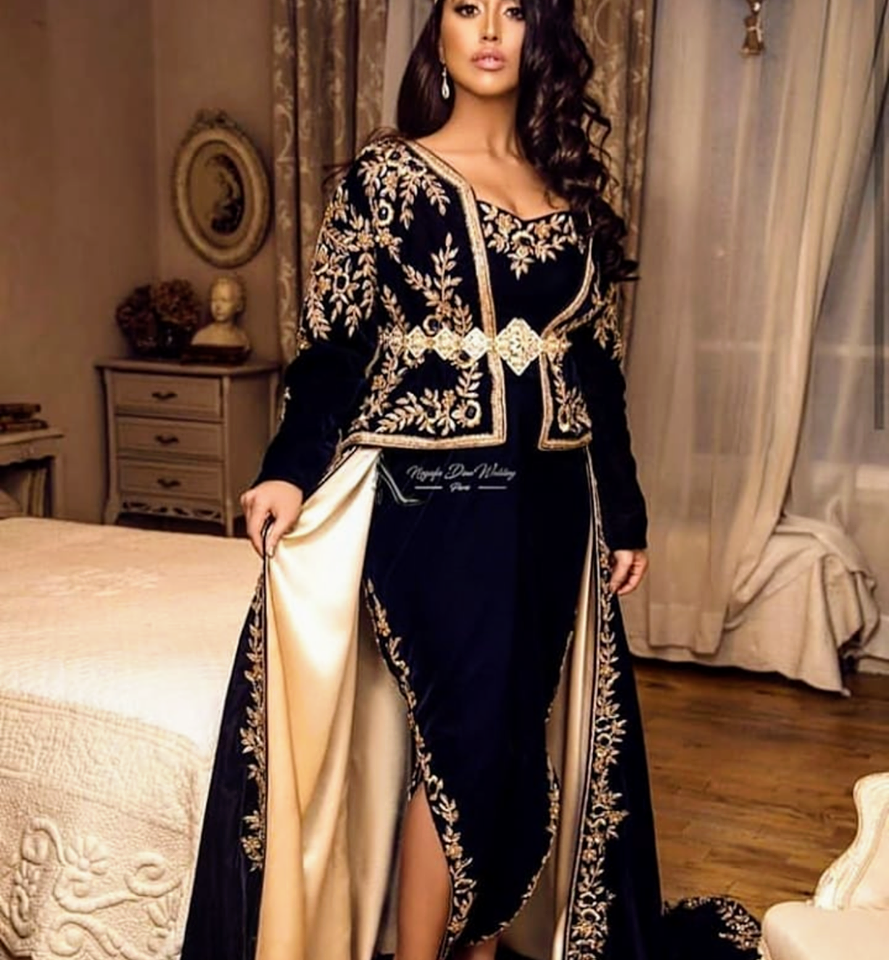 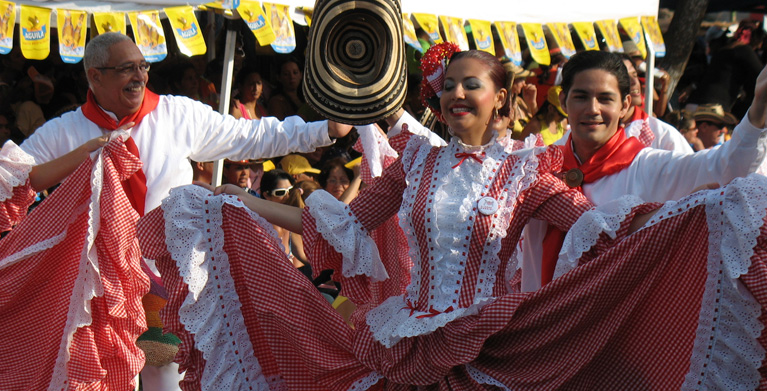 culture
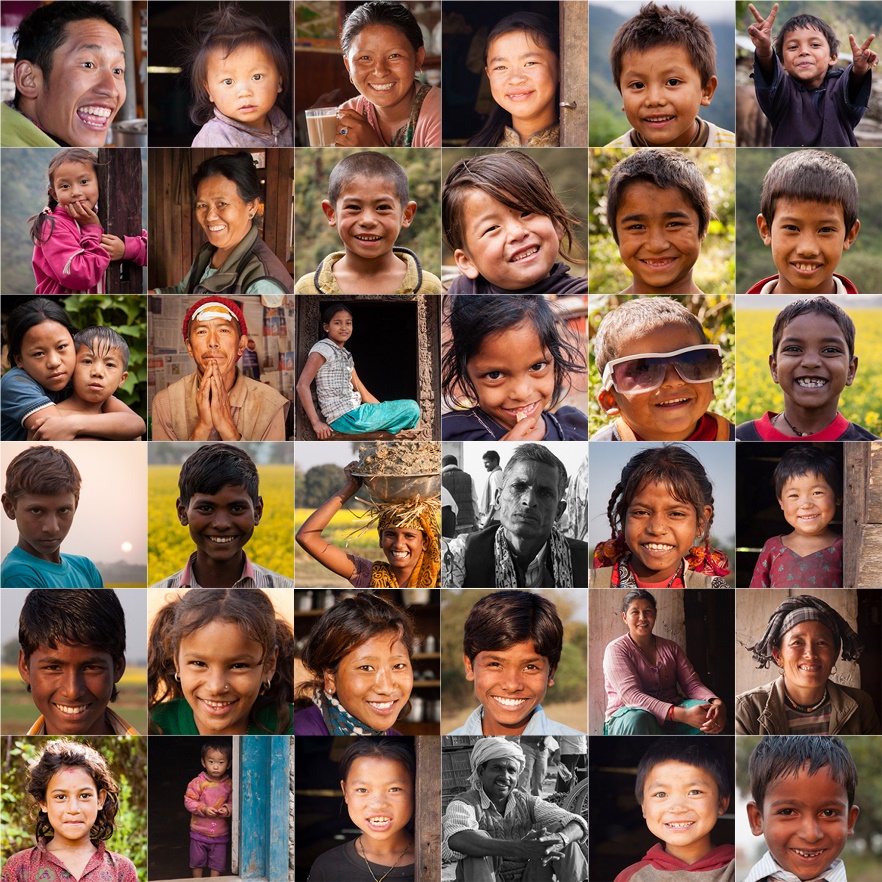 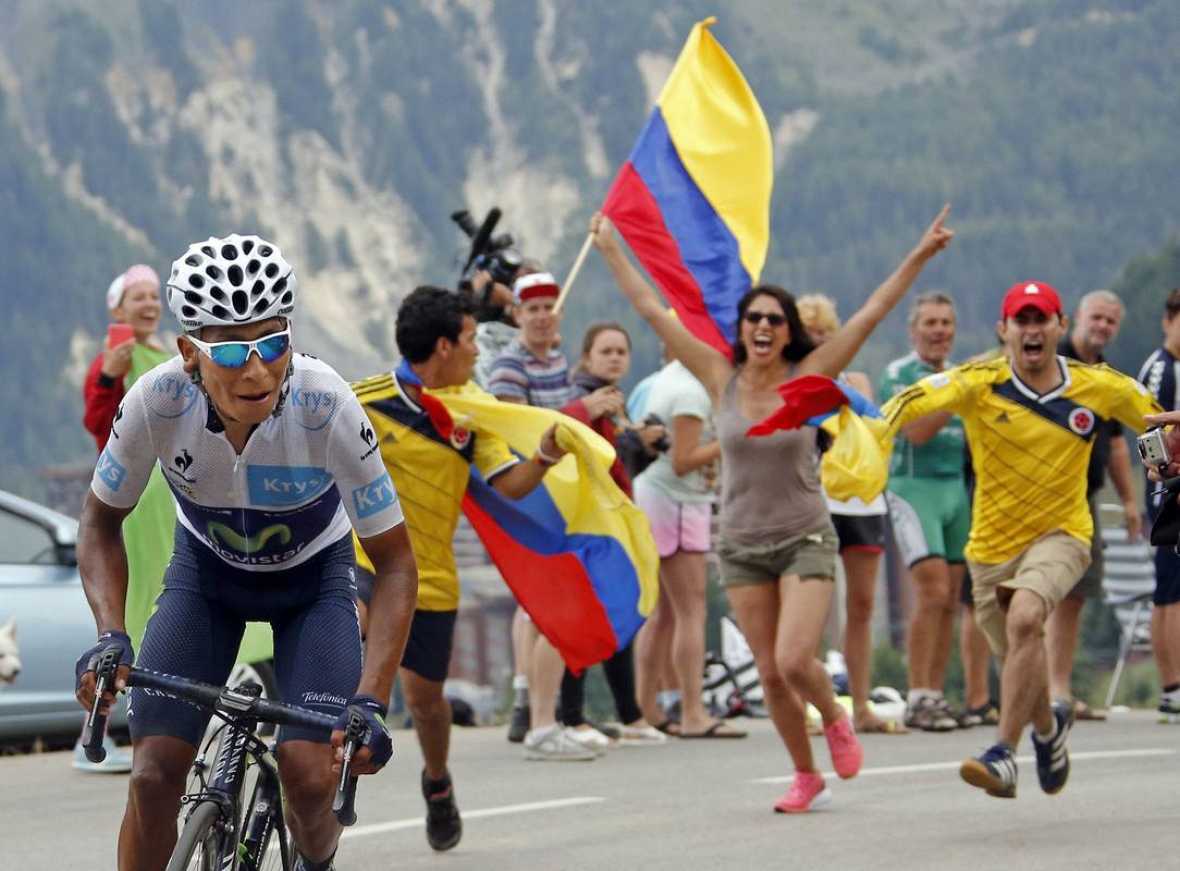 people
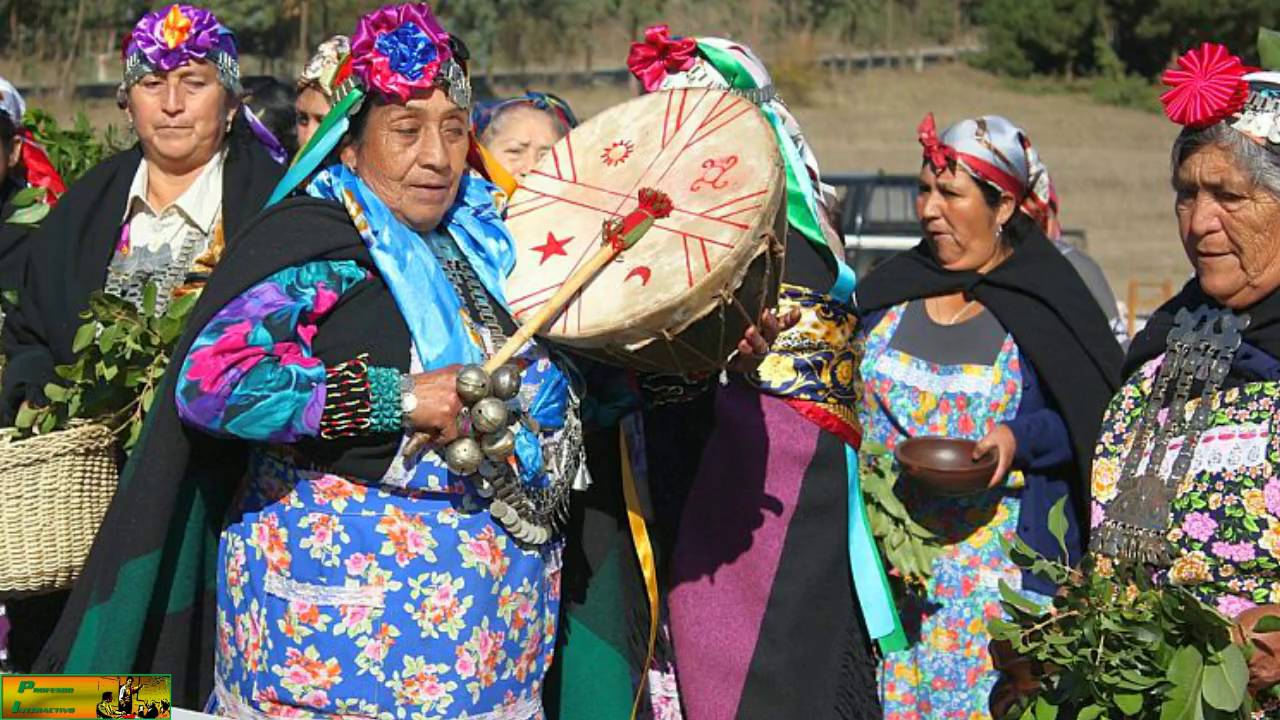 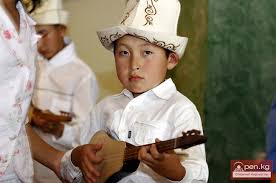 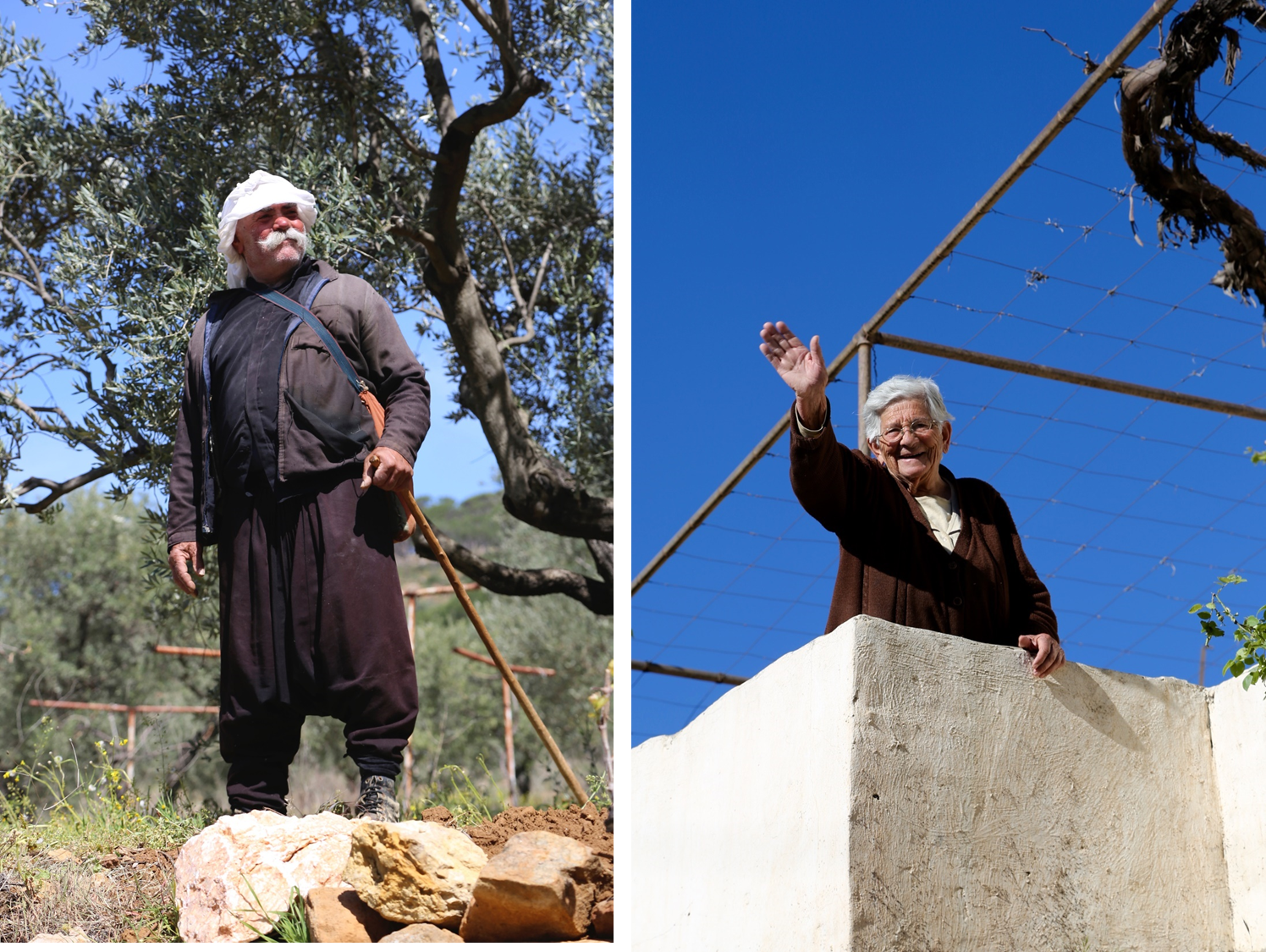 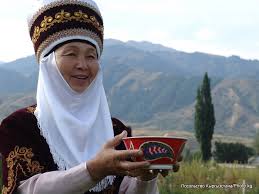 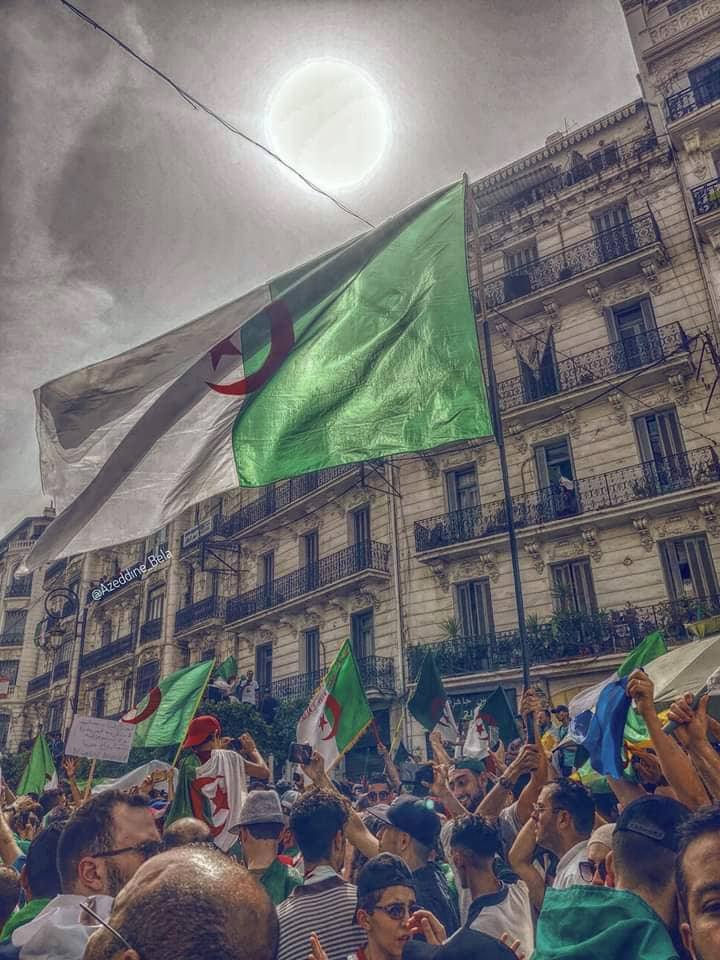